Зимние денёчки2 младшая группа
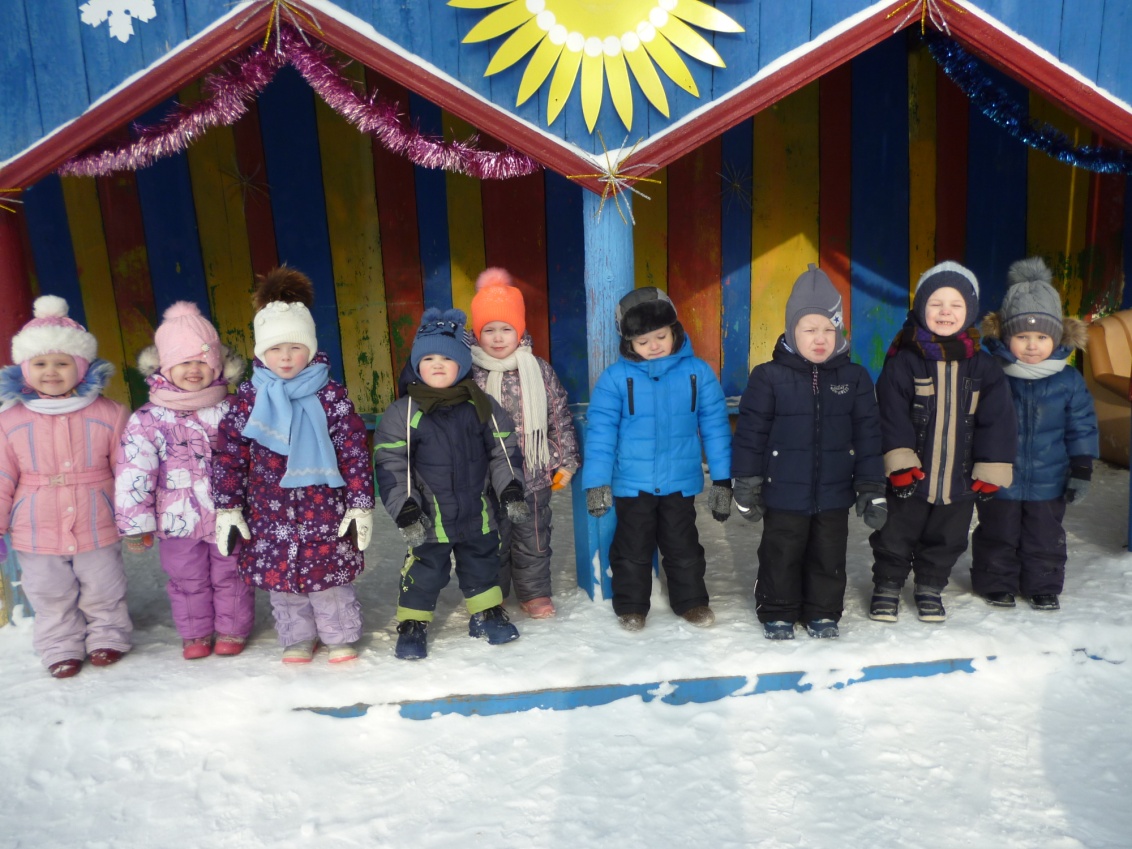 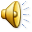 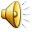 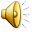 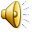 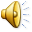 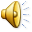 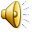 Воспитатель: Смирнова А.Н.
Ах, зима, зима, зима, 
Русская красавица, 
Всех свела ты нас с ума, 
Зимушка нам нравится!
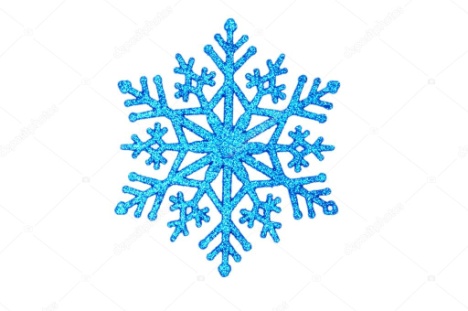 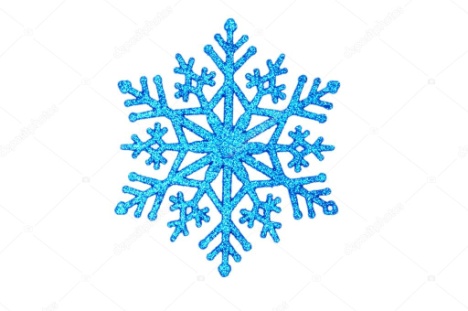 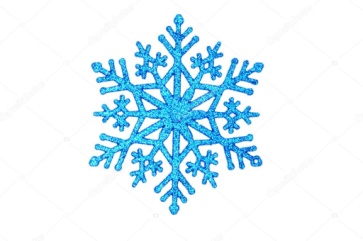 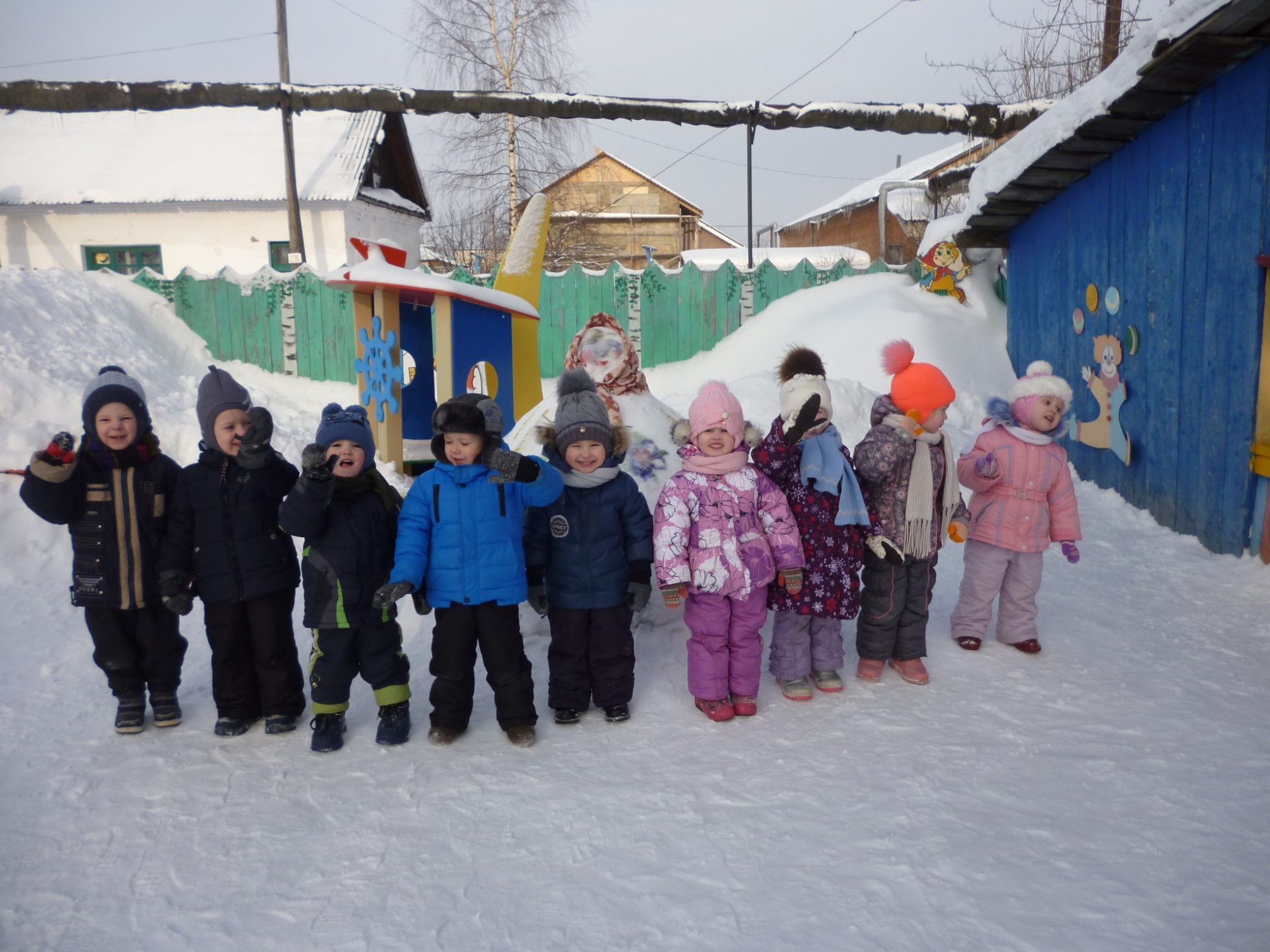 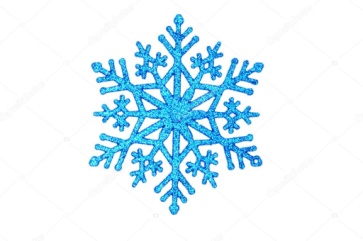 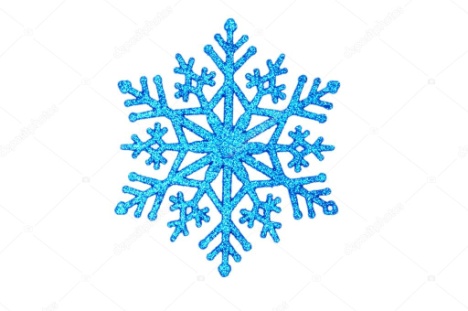 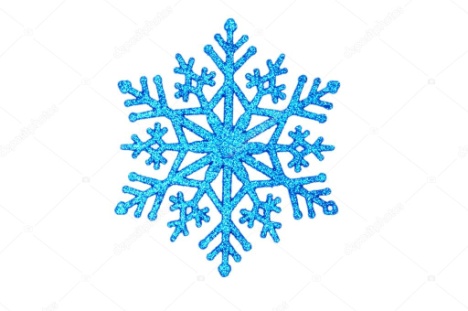 Покормите птичек всех:Воробьёв, синичек, тех,Кто нуждается в еде,Оказавшись вдруг в беде.
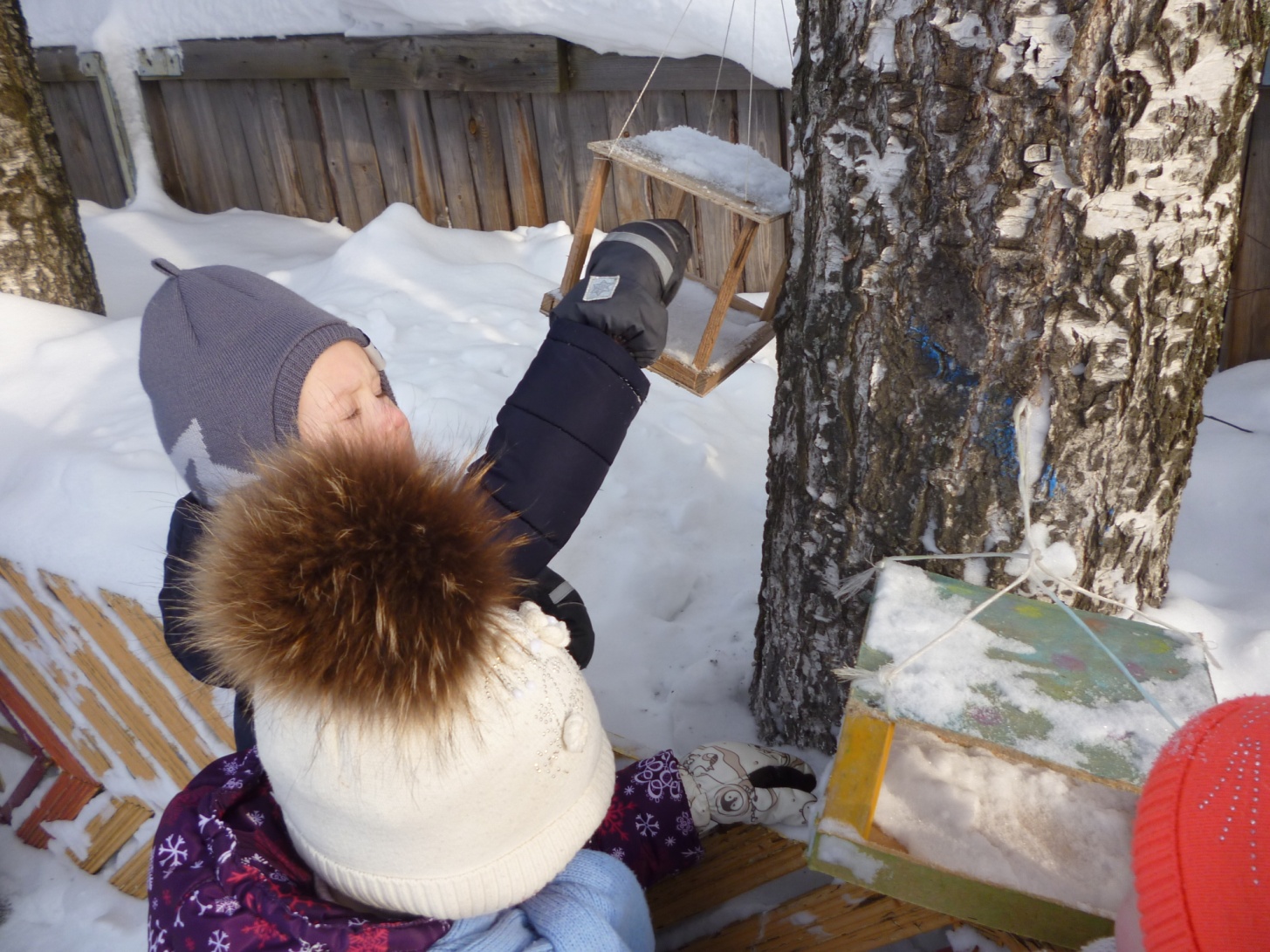 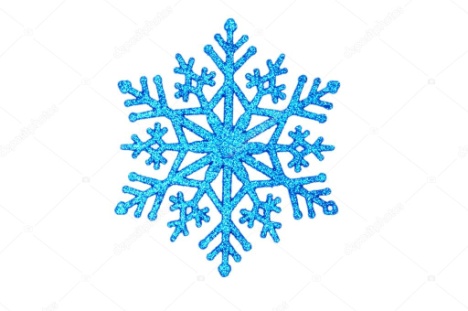 На дворе белым-бело,Землю снегом замело.Трудно птицам зимовать,Трудно пищу добывать.Подлетай, воробей,Подлетай, не робей!Видишь девочку? ОнаПринесла тебе зерна.
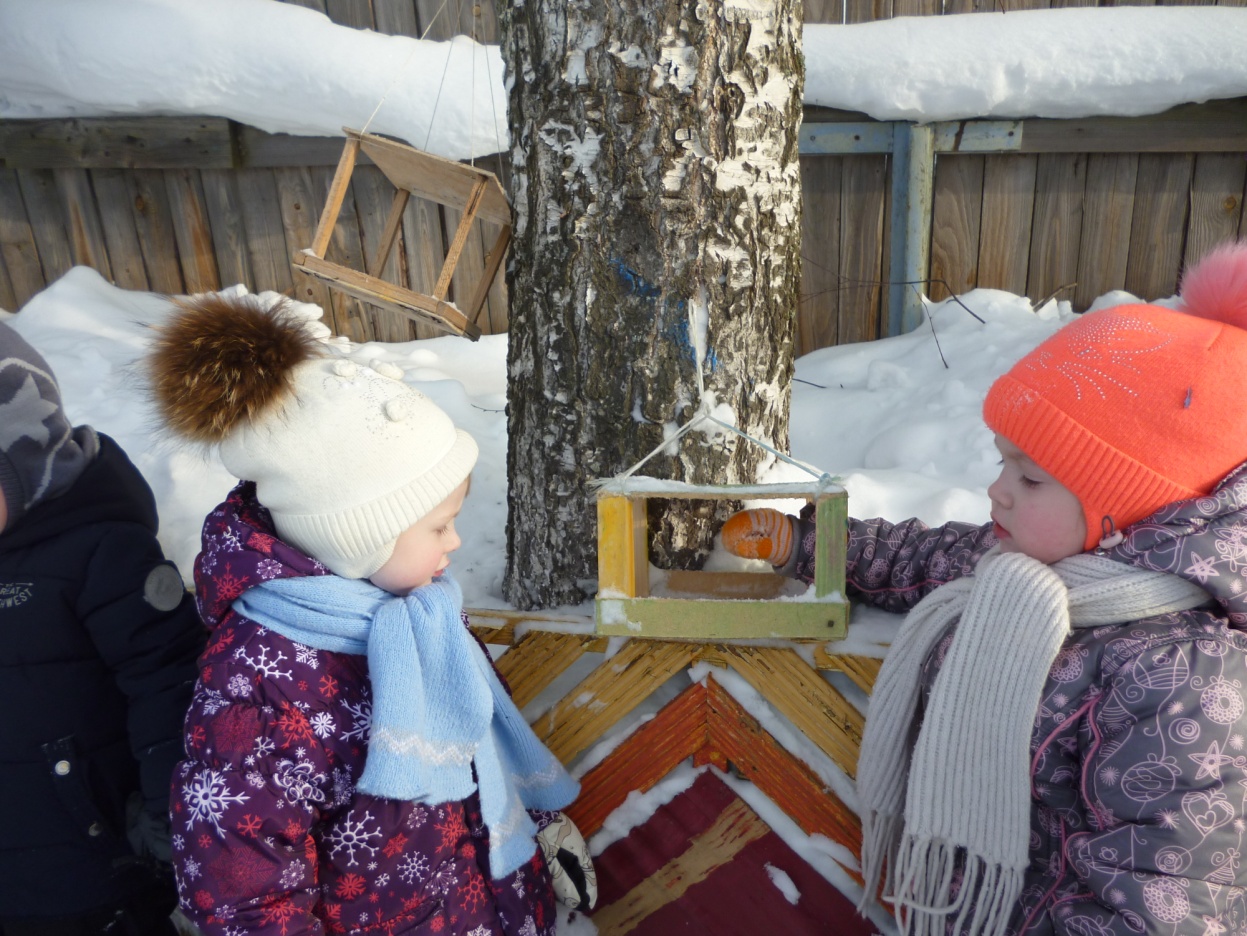 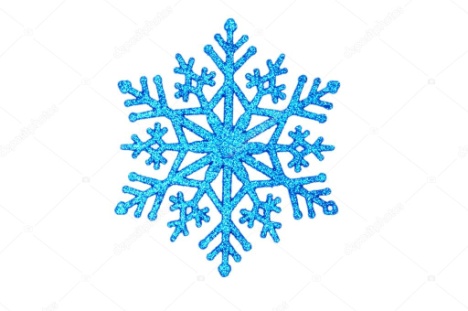 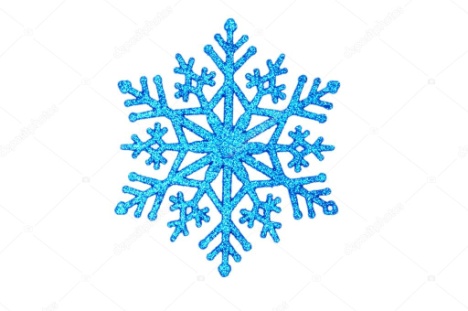 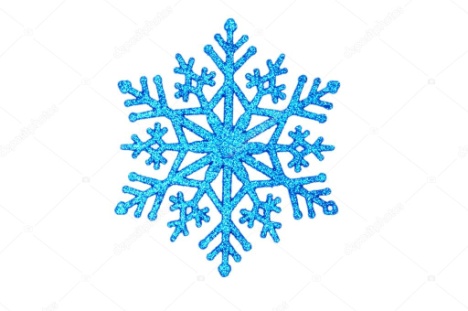 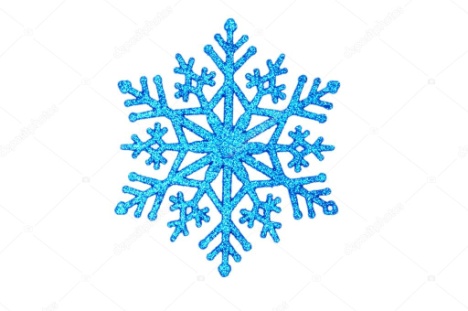 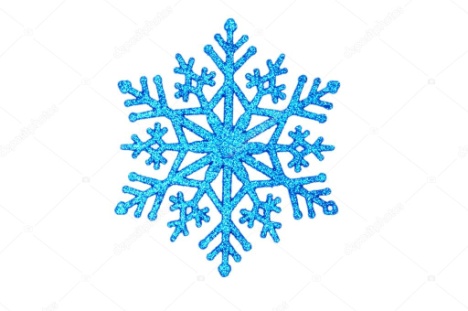 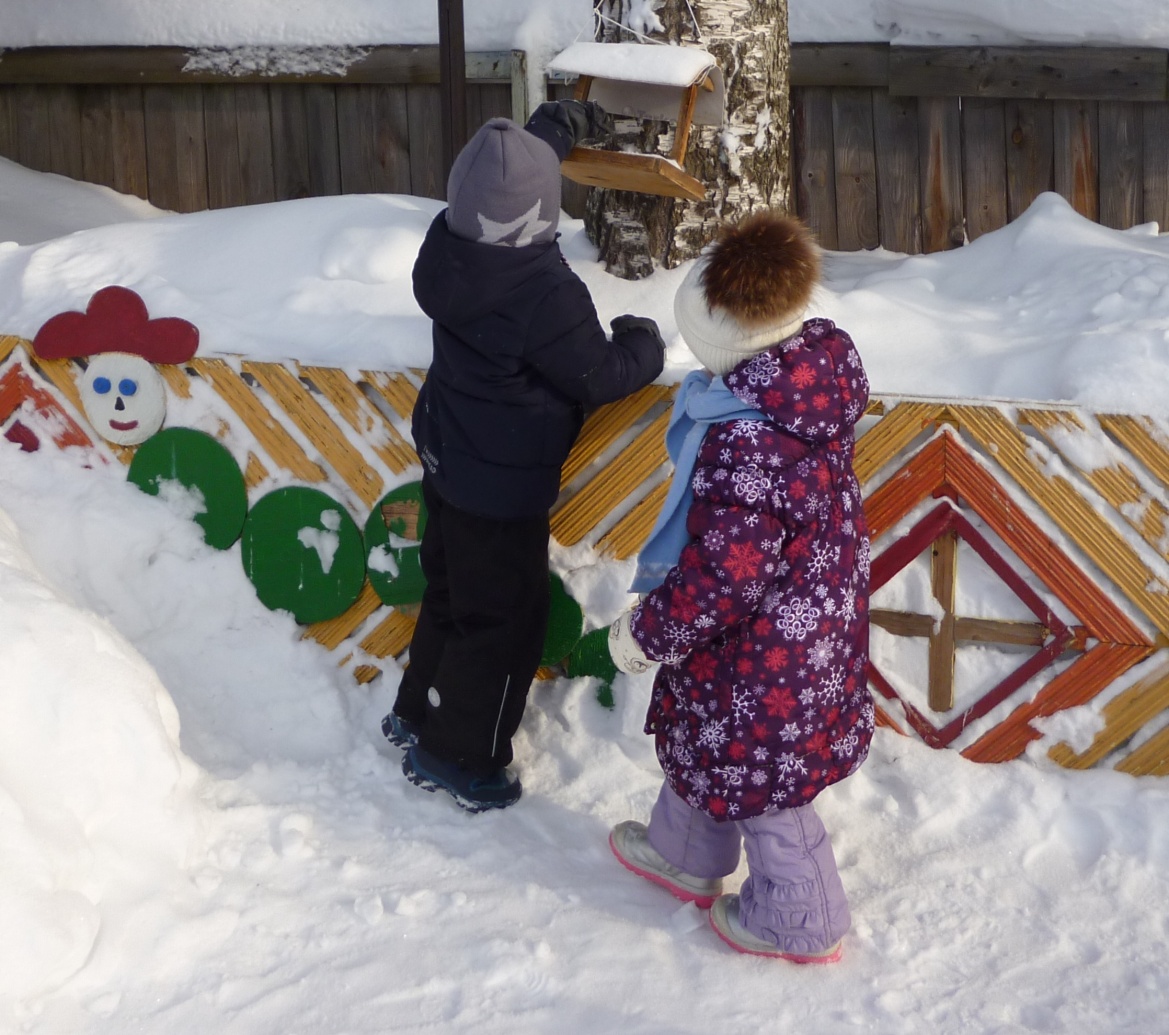 Мы чистим кормушки от снега, кормим птиц.
Снег лопаткой набираю,Хлоп! – И вверх его бросаю.Но  возник один  вопрос -Почему в снегу мой нос?
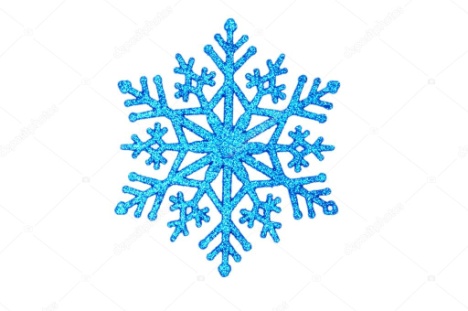 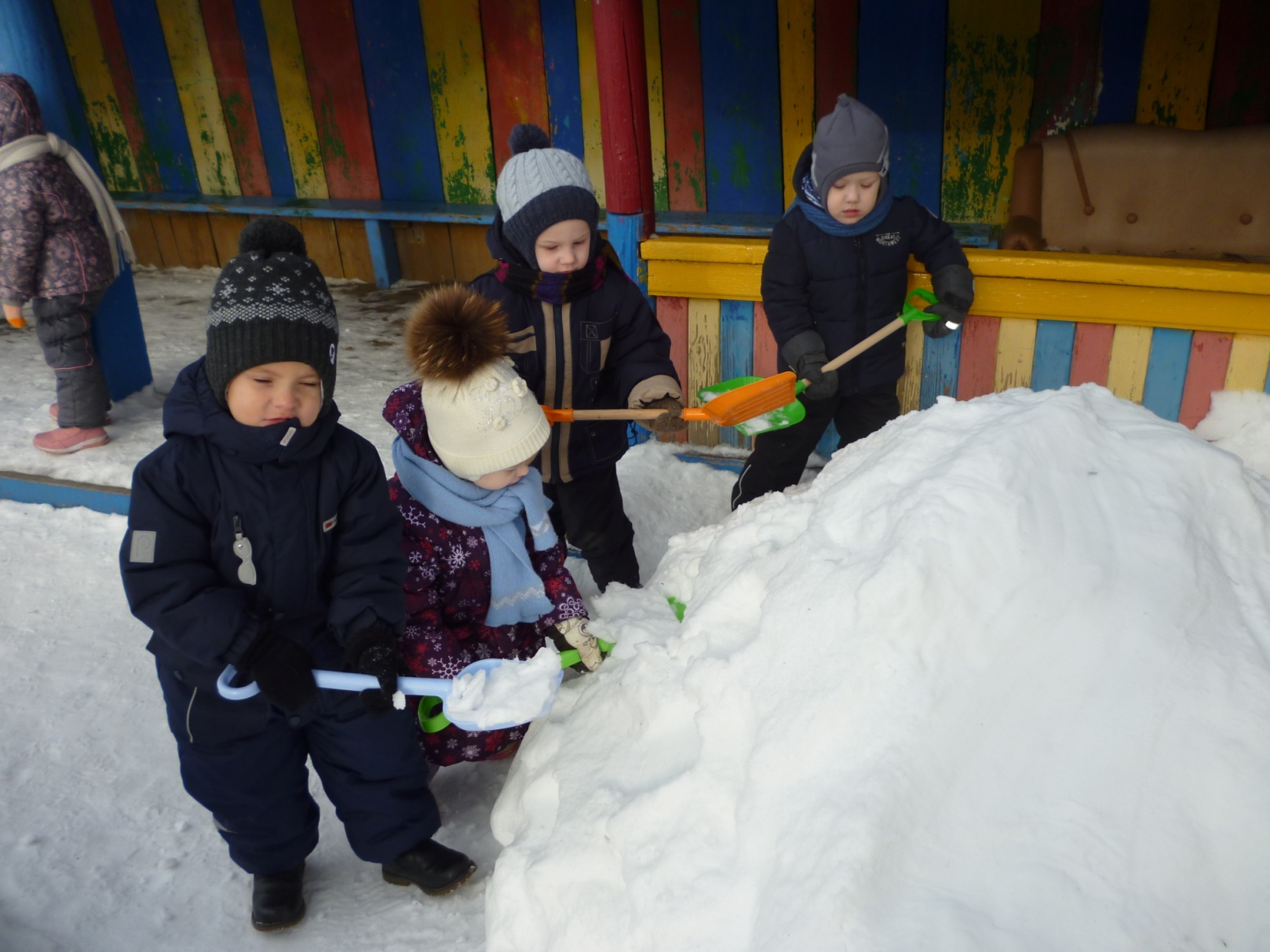 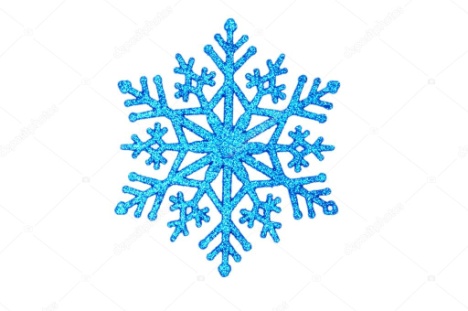 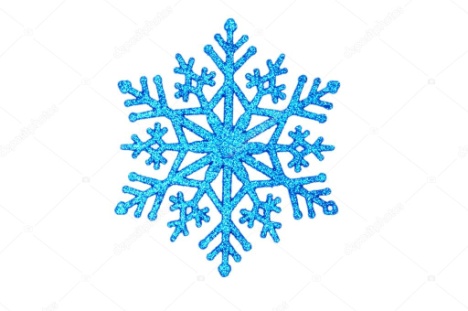 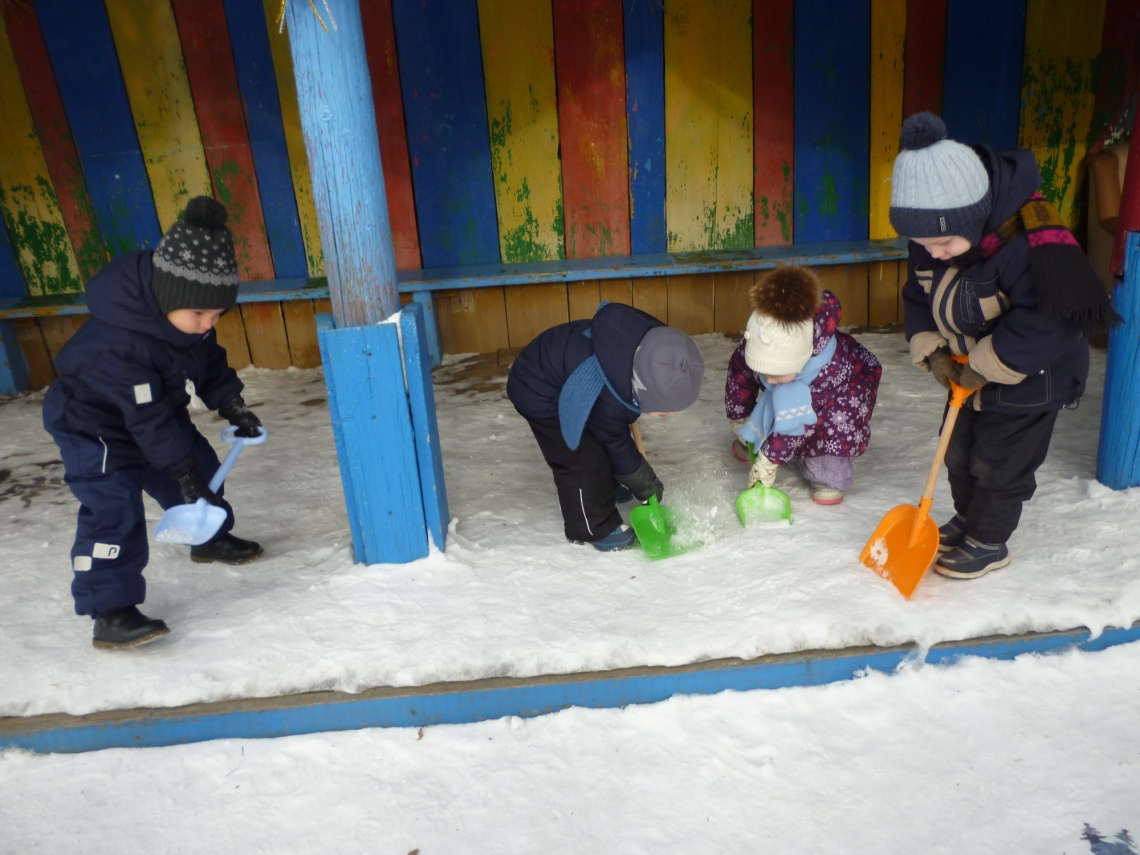 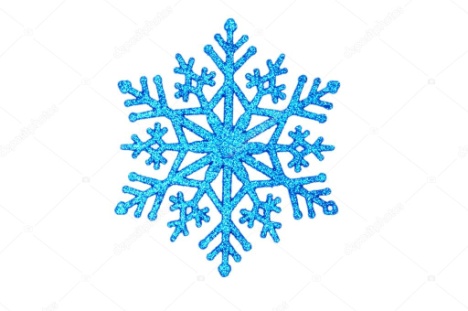 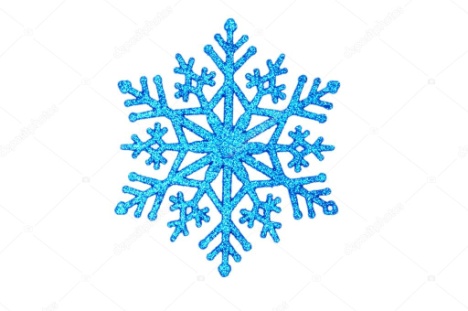 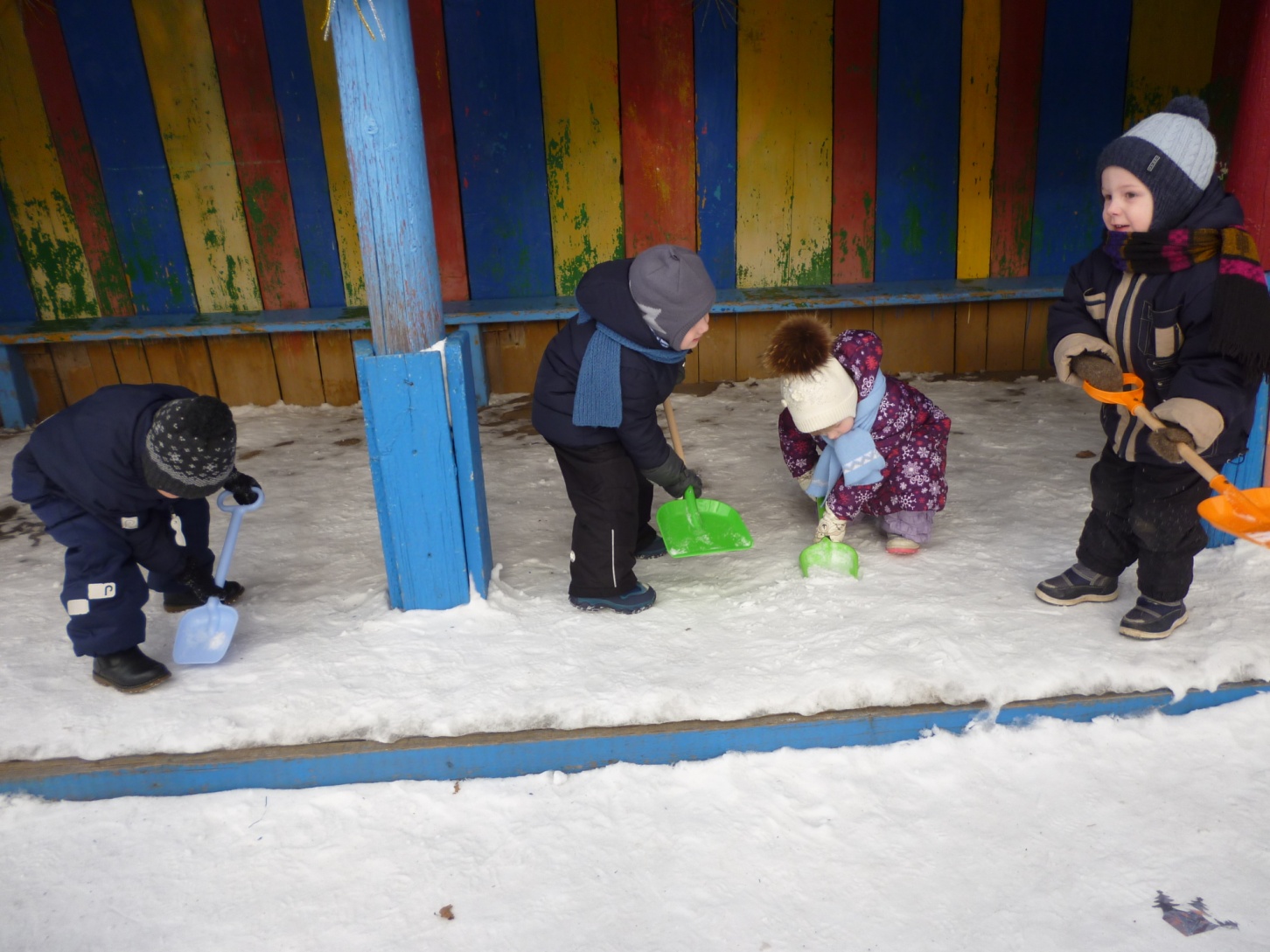 Снегопад, снегопад, снегопад. Шёл он день и ночь подряд. Шёл он полем, шёл он лесом, Заглянул и под навесы, Пухом лёг он на дома, И мы поняли: зима./
Мы трудимся
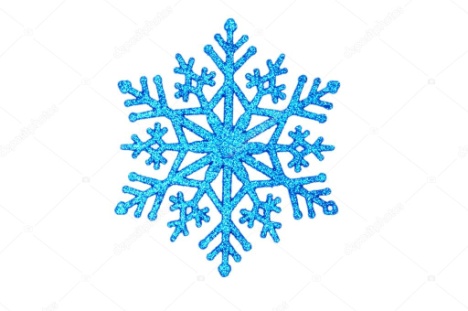 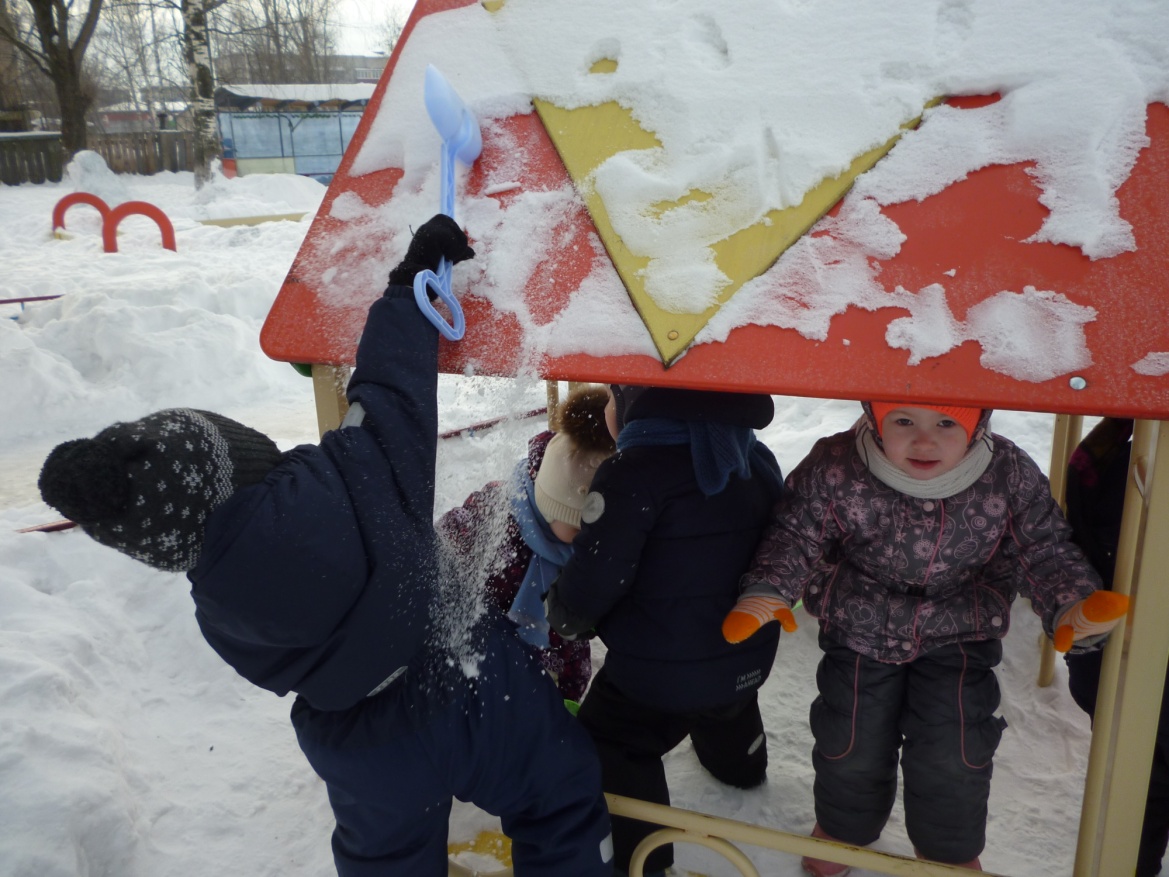 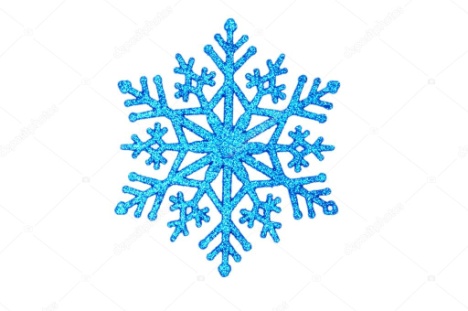 Ножки, ножки
Бежали по дорожке
Бежали лесочком 
Прыгали по кочкам
Прыг-скок, прыг-скок
Прибежали на лужок.
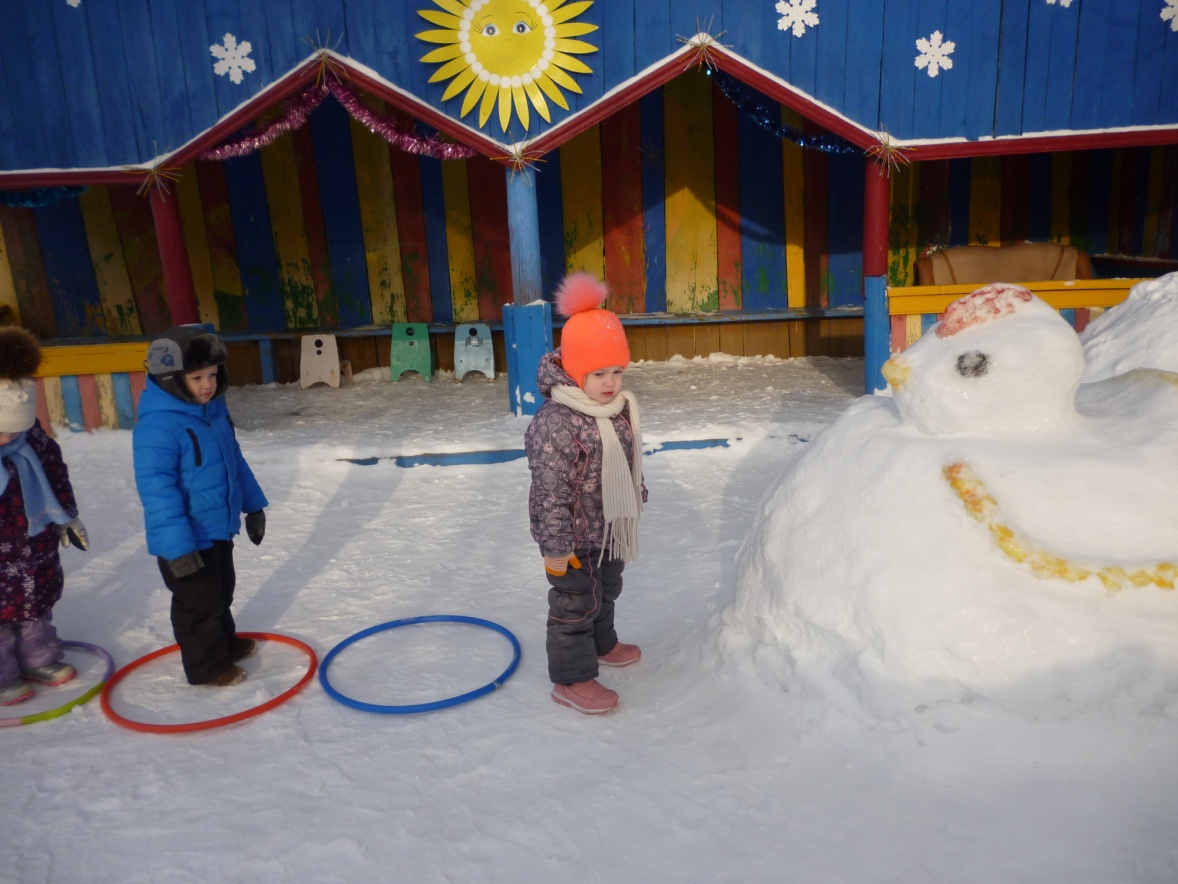 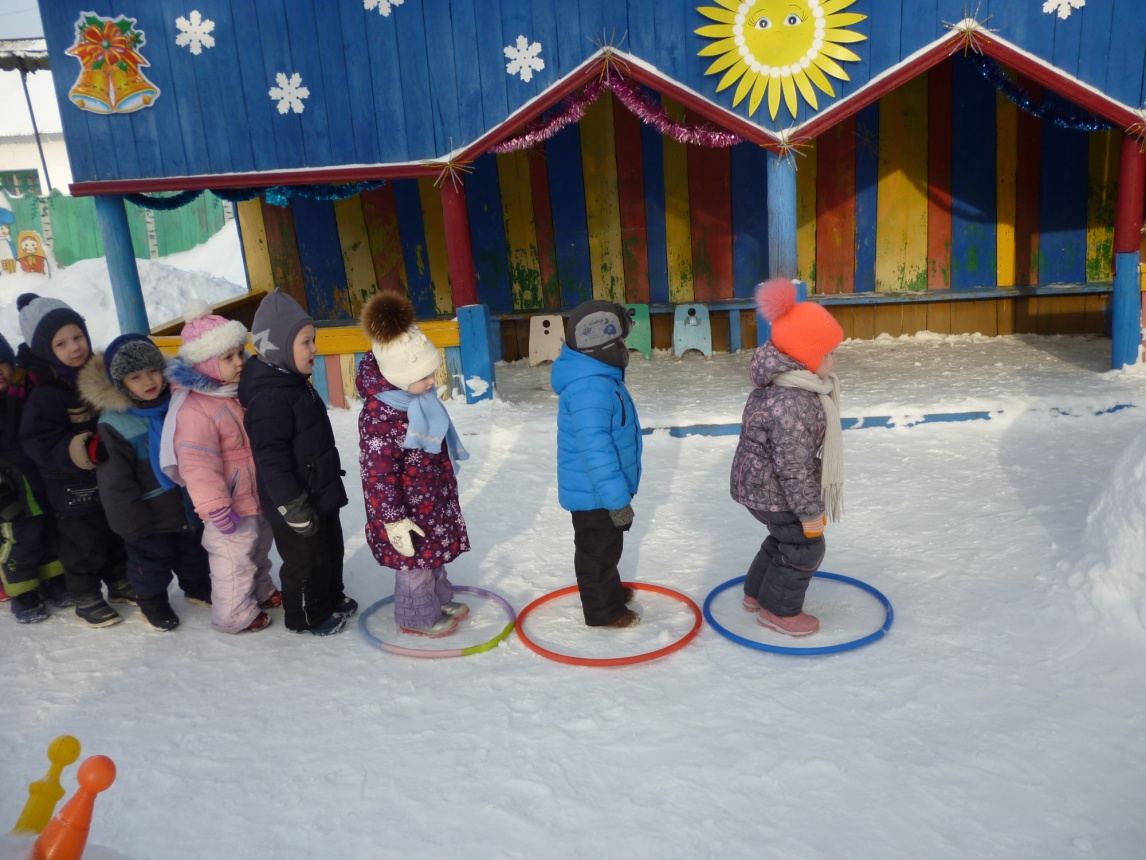 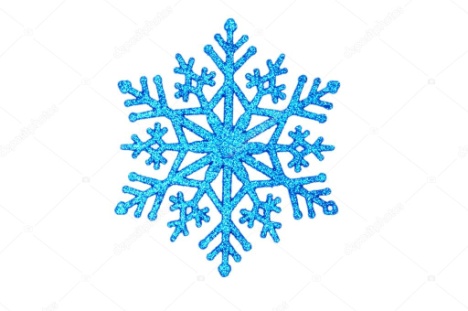 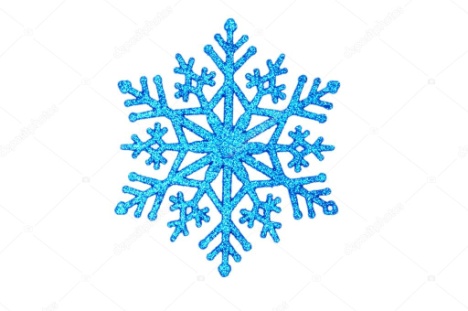 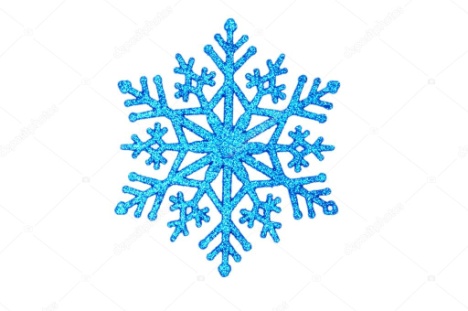 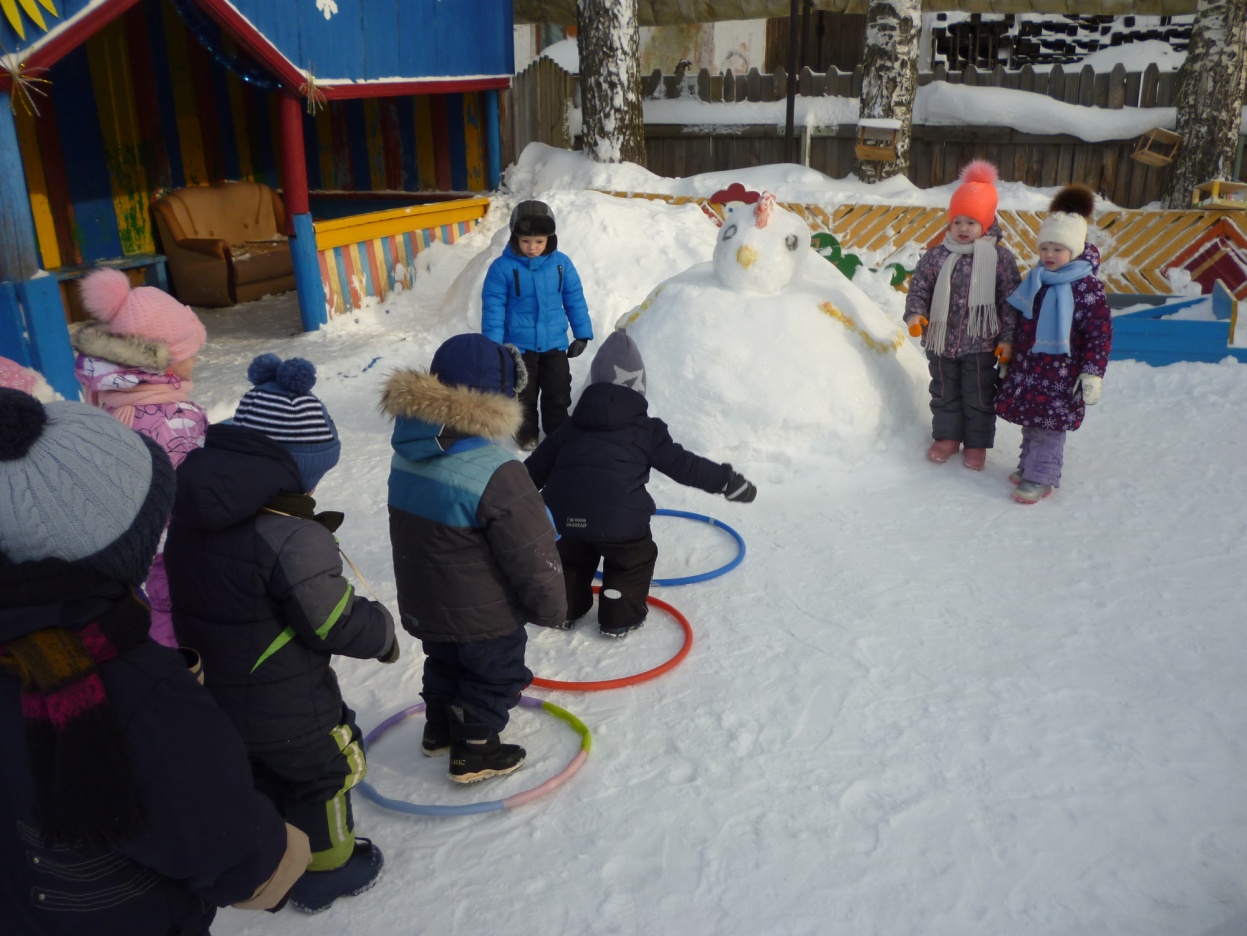 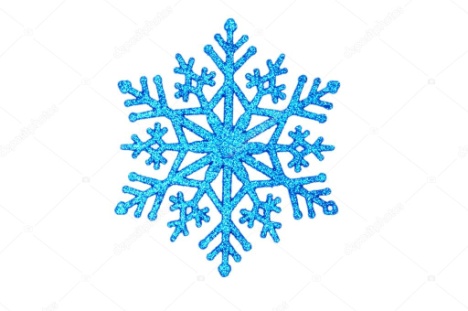 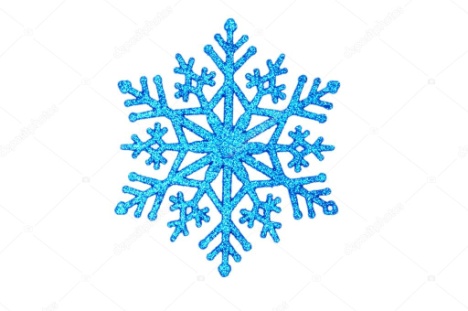 Мы снежную бабу слепили на славу.На славу, на славу, себе на забаву.Платок, а не шляпу надели мы ей...Со снежною бабой игра веселей.
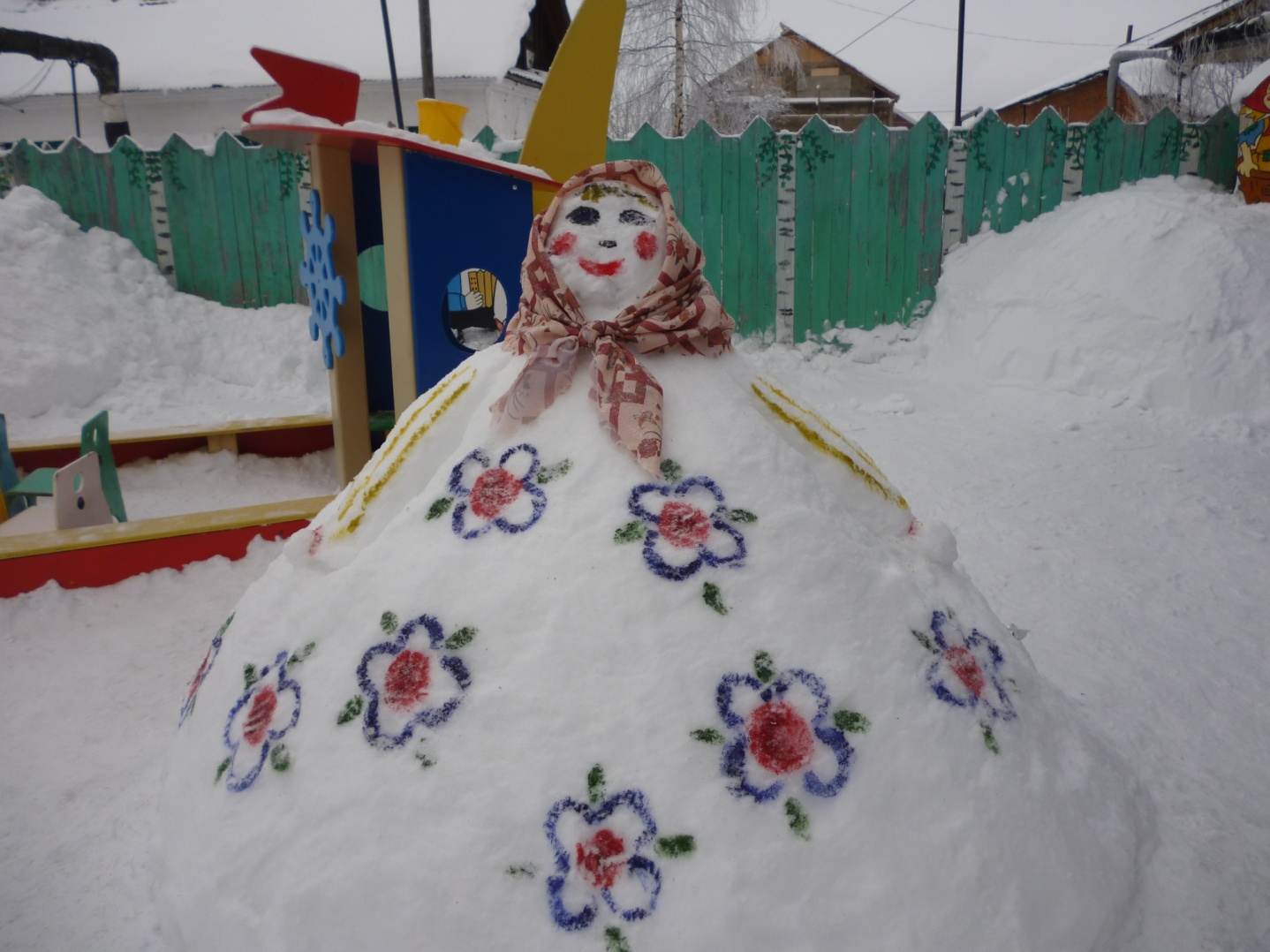 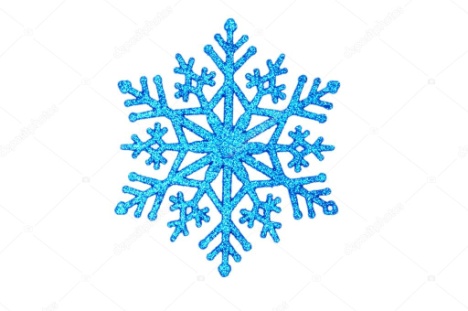 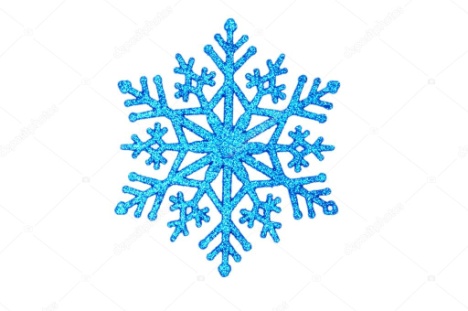 Хоровод-хоровод
Льются песни звонко
Потому-что зима
Нам всем радость принесла.
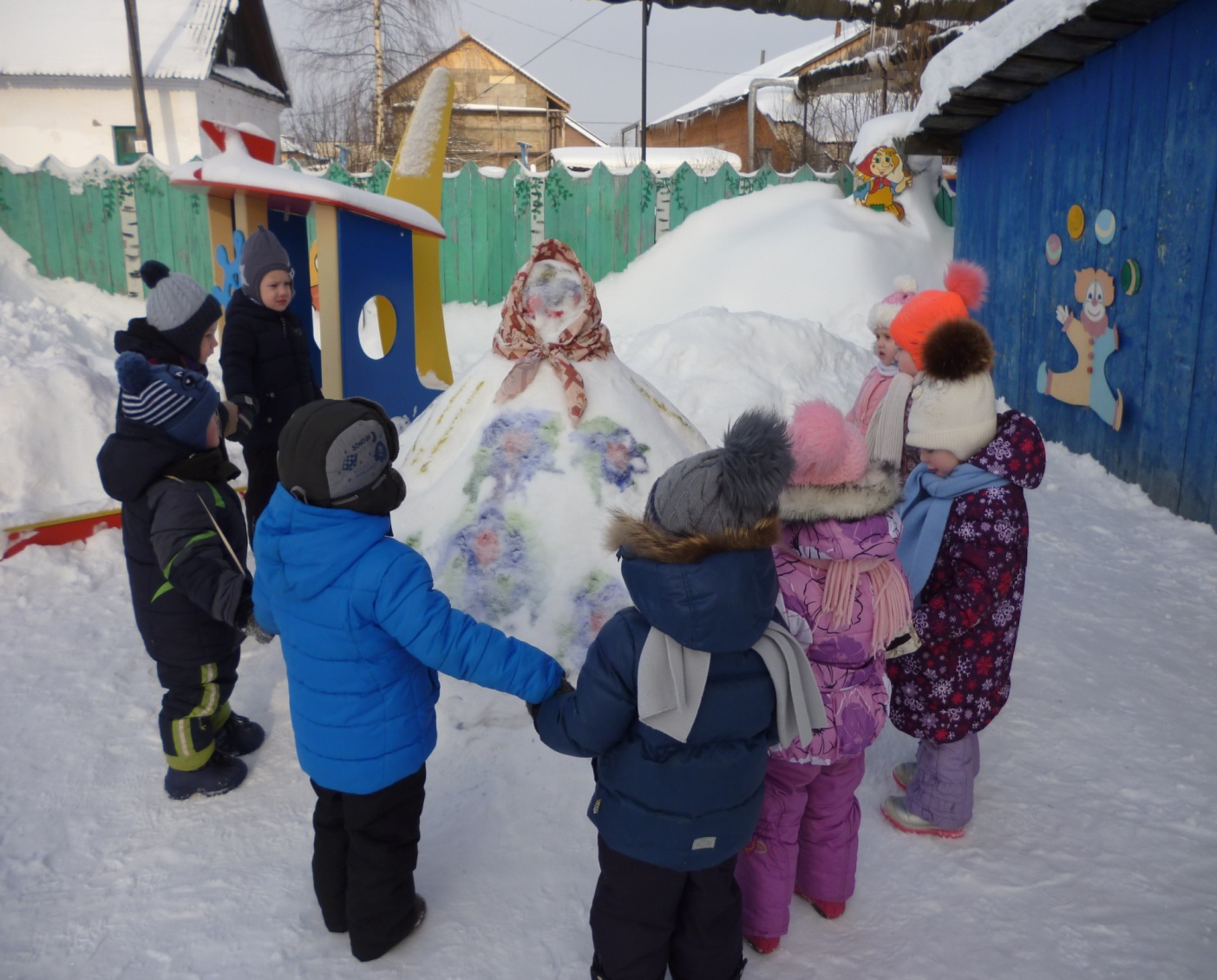 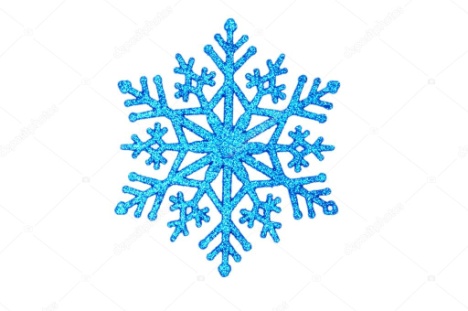 Ежик мчался по дорожке,А за ним бежал Кирюшка.Протянул Кирюшка ручку,Ежик выставил колючку:«Осторожнее малыш!Я ведь ежик, А не мышь!
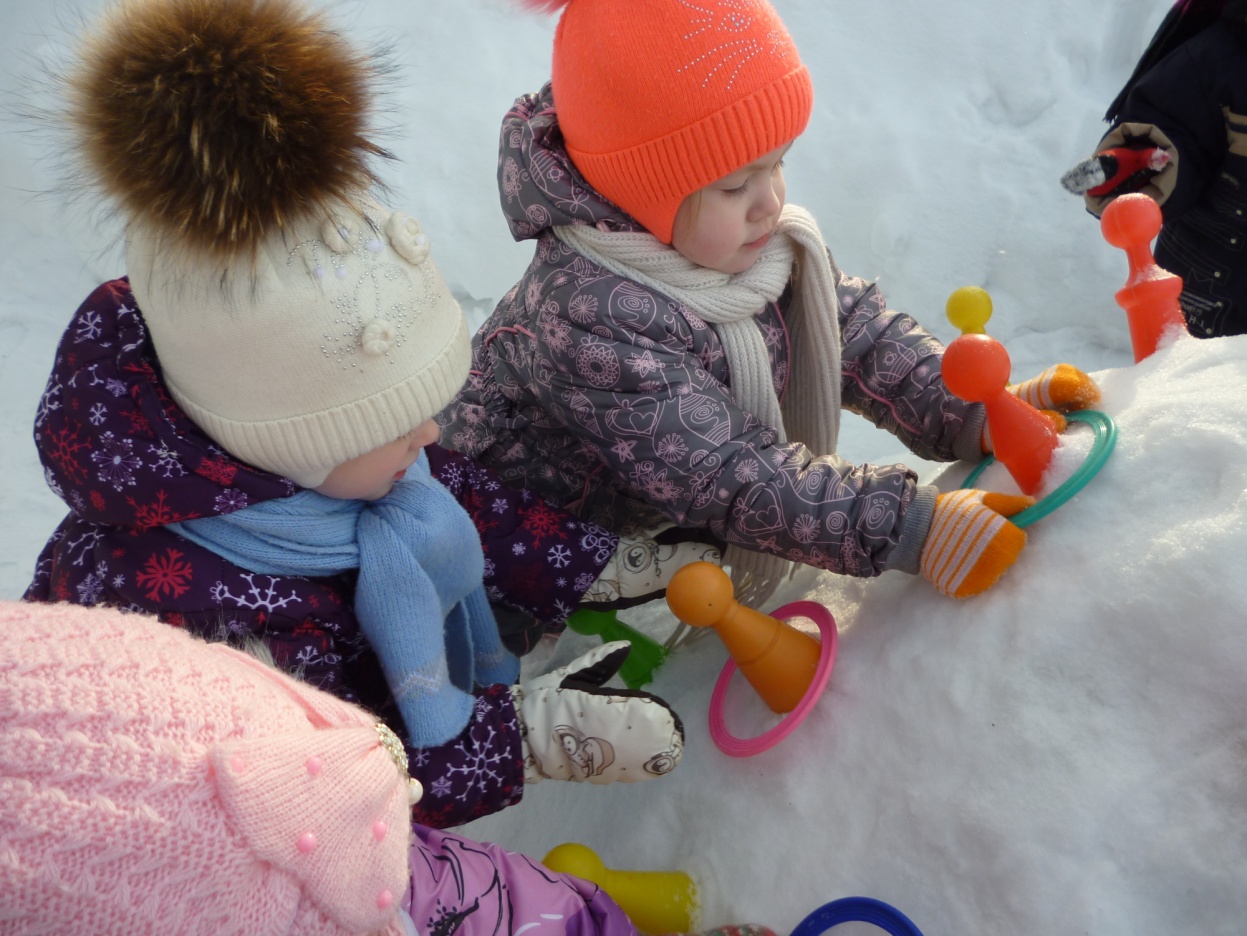 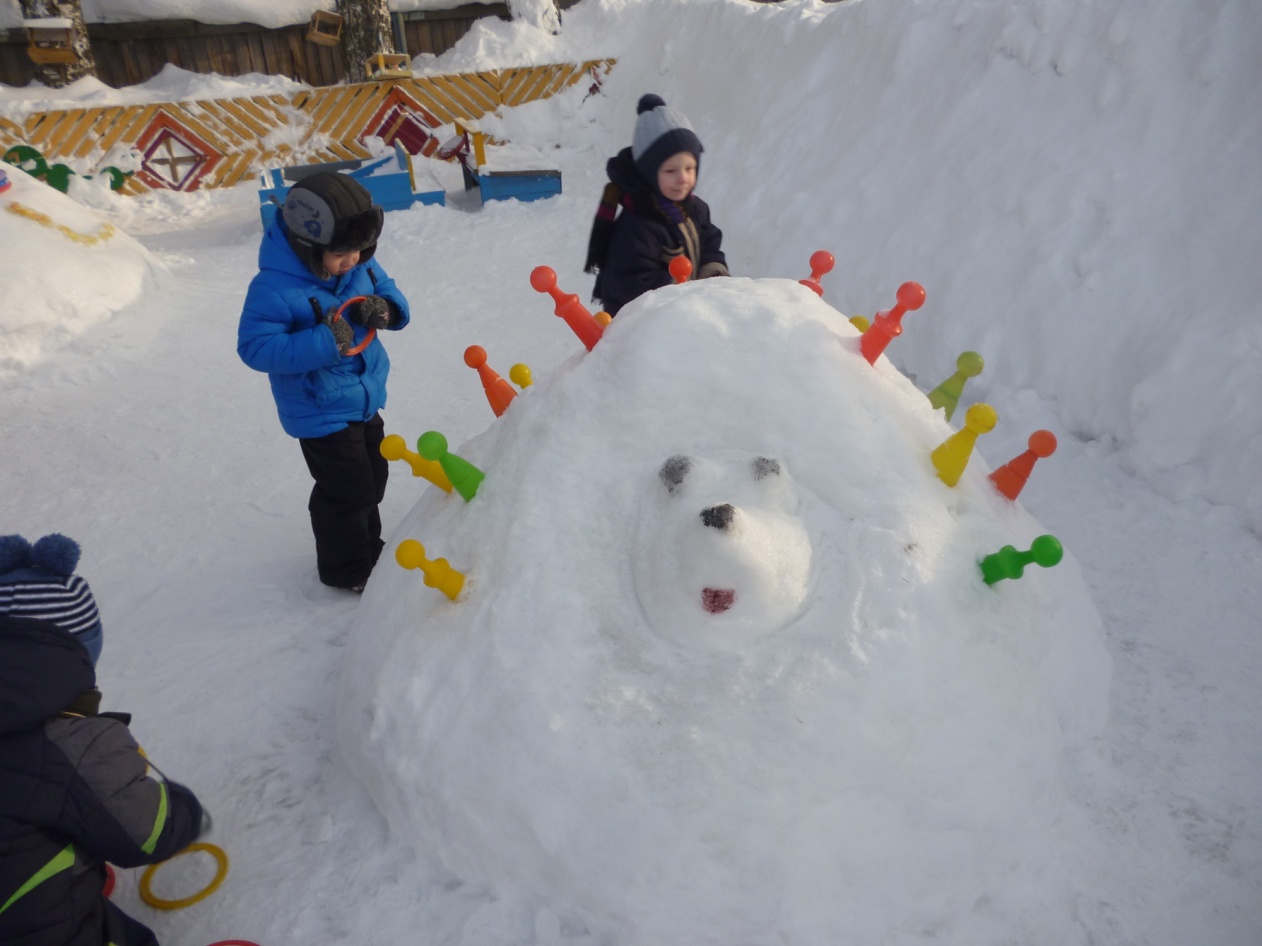 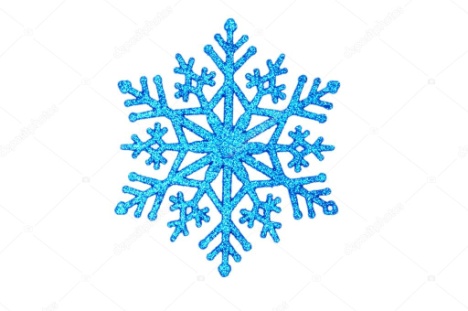 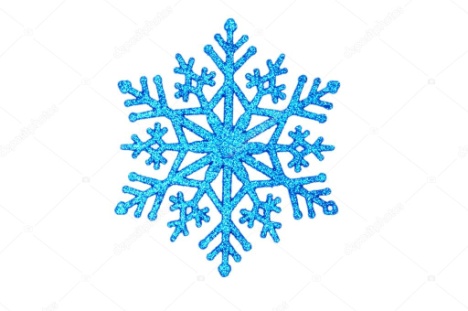 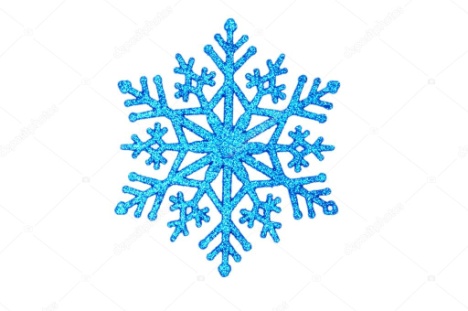 Игра «Кольцеброс»
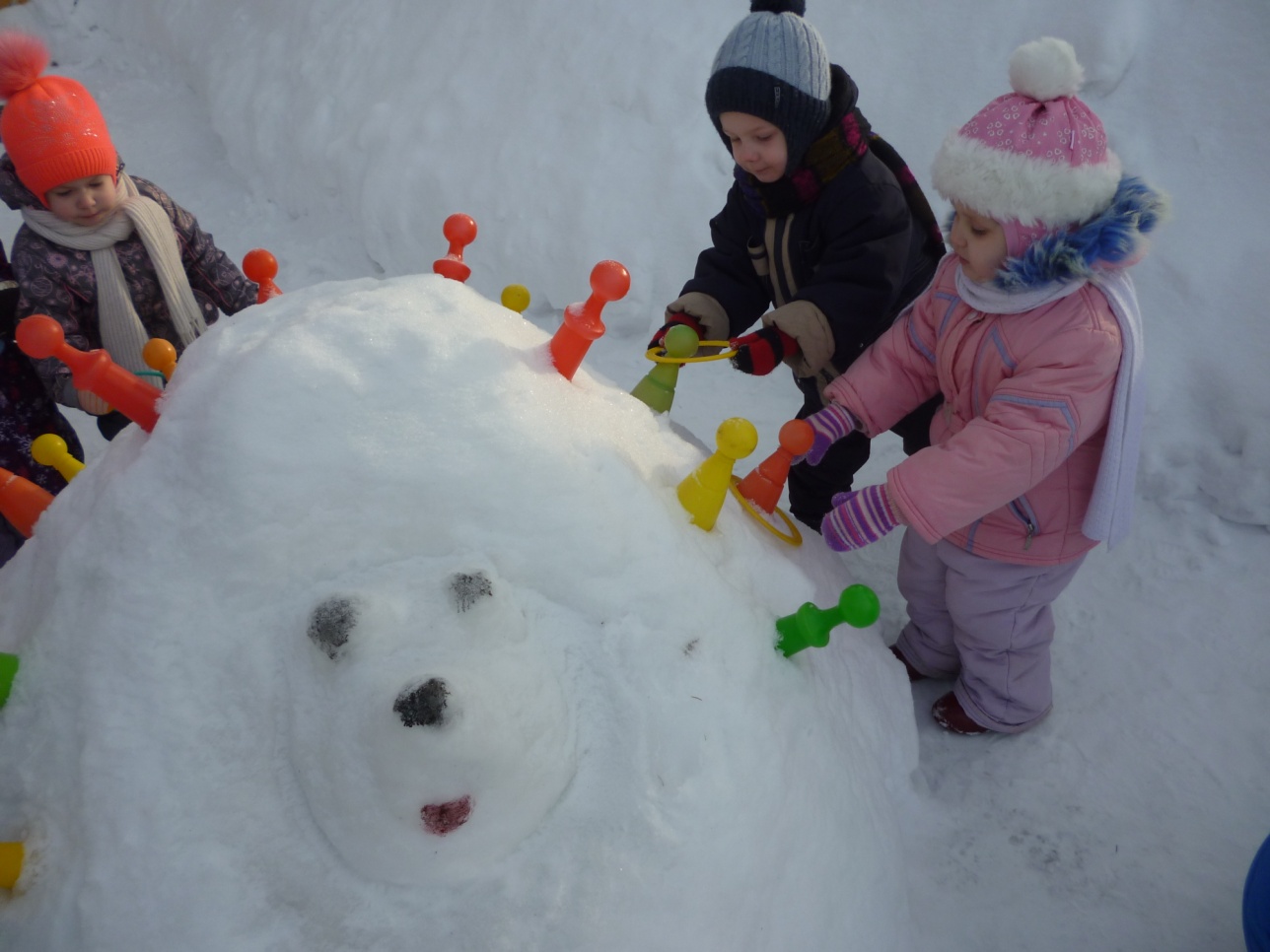 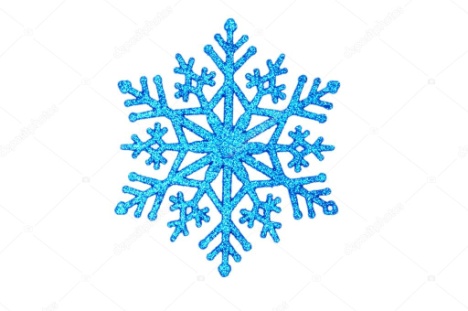 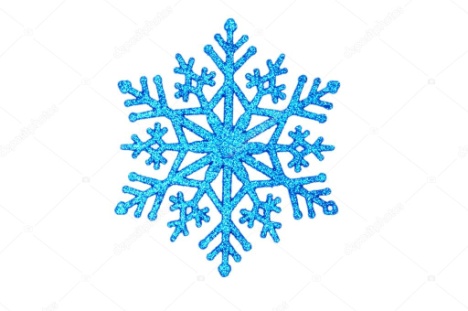 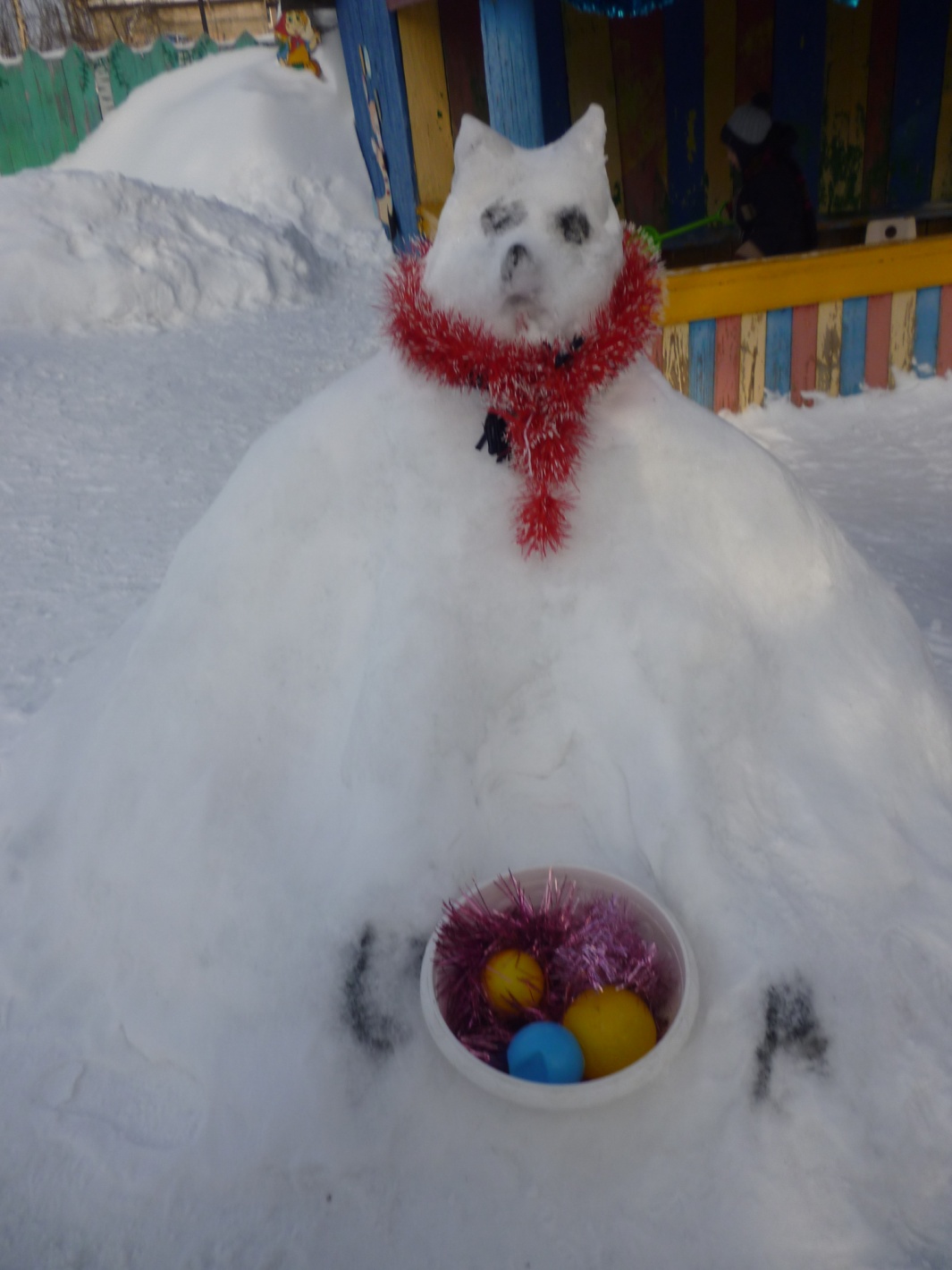 Я всем известен и знаком,Я то рычу то лаю,Я охраняю двор и дом,И с детворой играю.
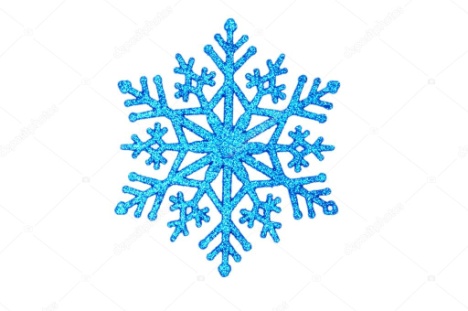 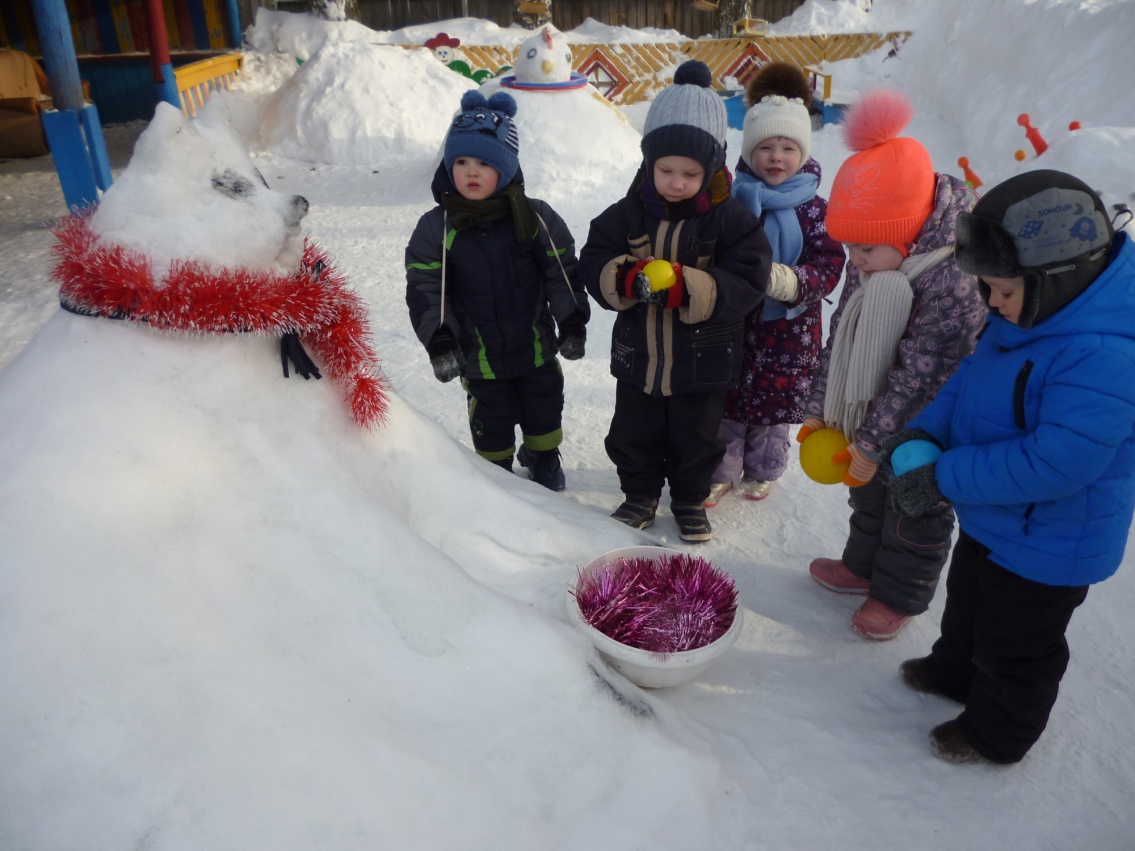 Игра «Кто самый меткий»
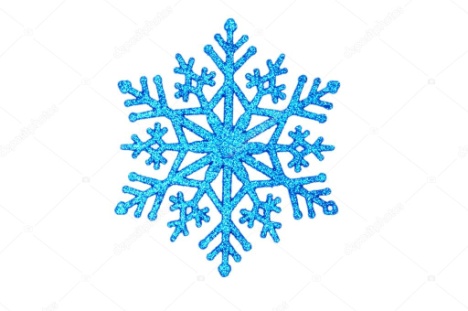 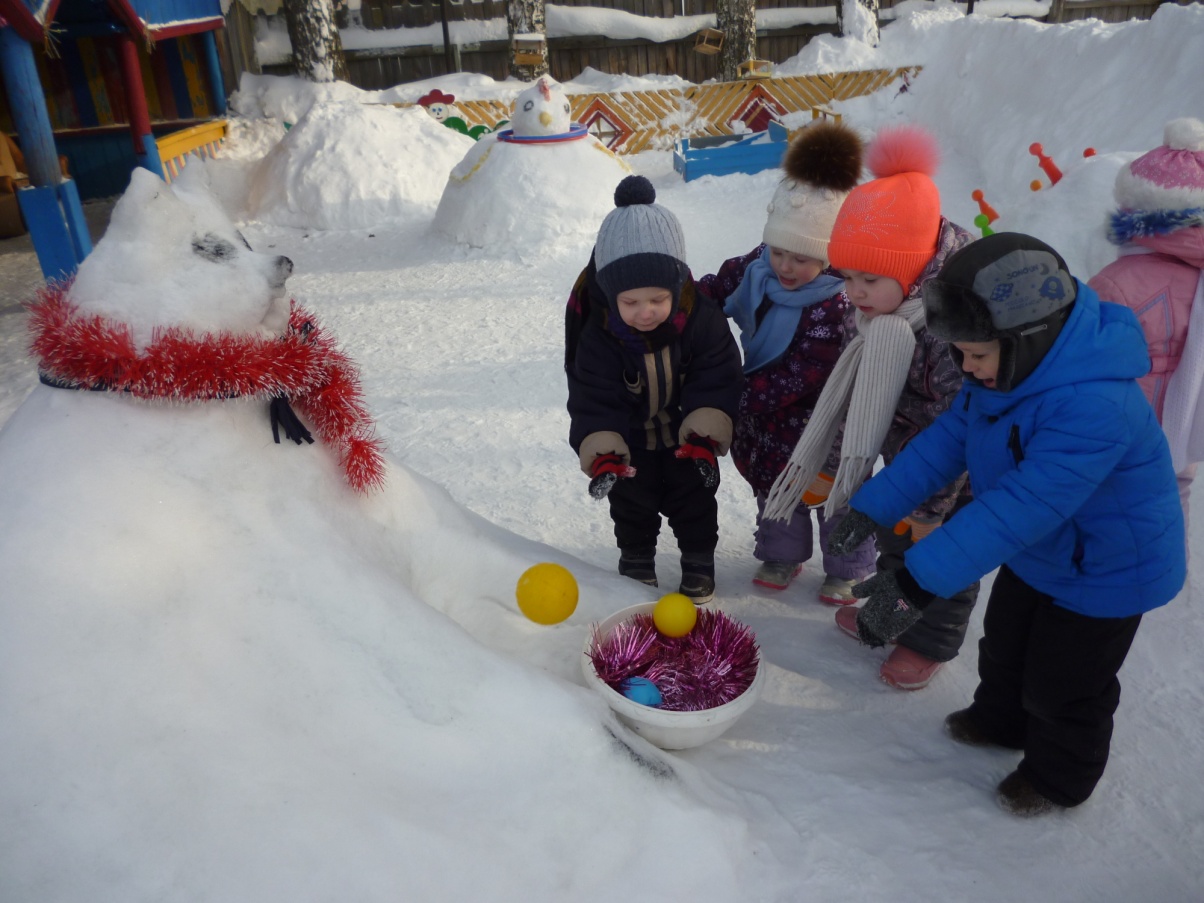 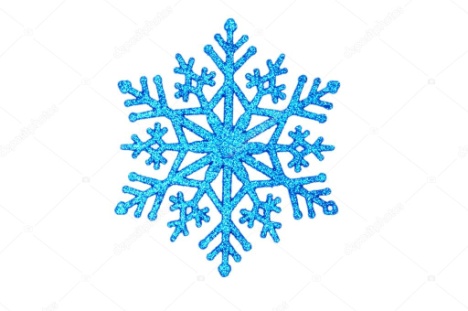 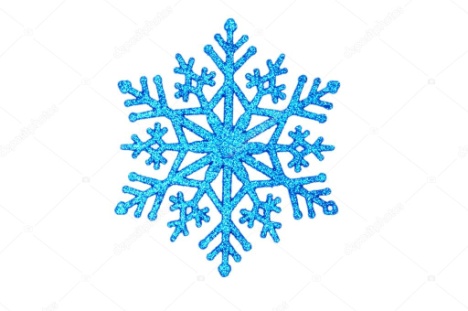 Легковой автомобильПо дороге мчится.А за ним густой снежокТучею клубится.
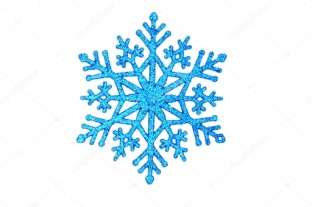 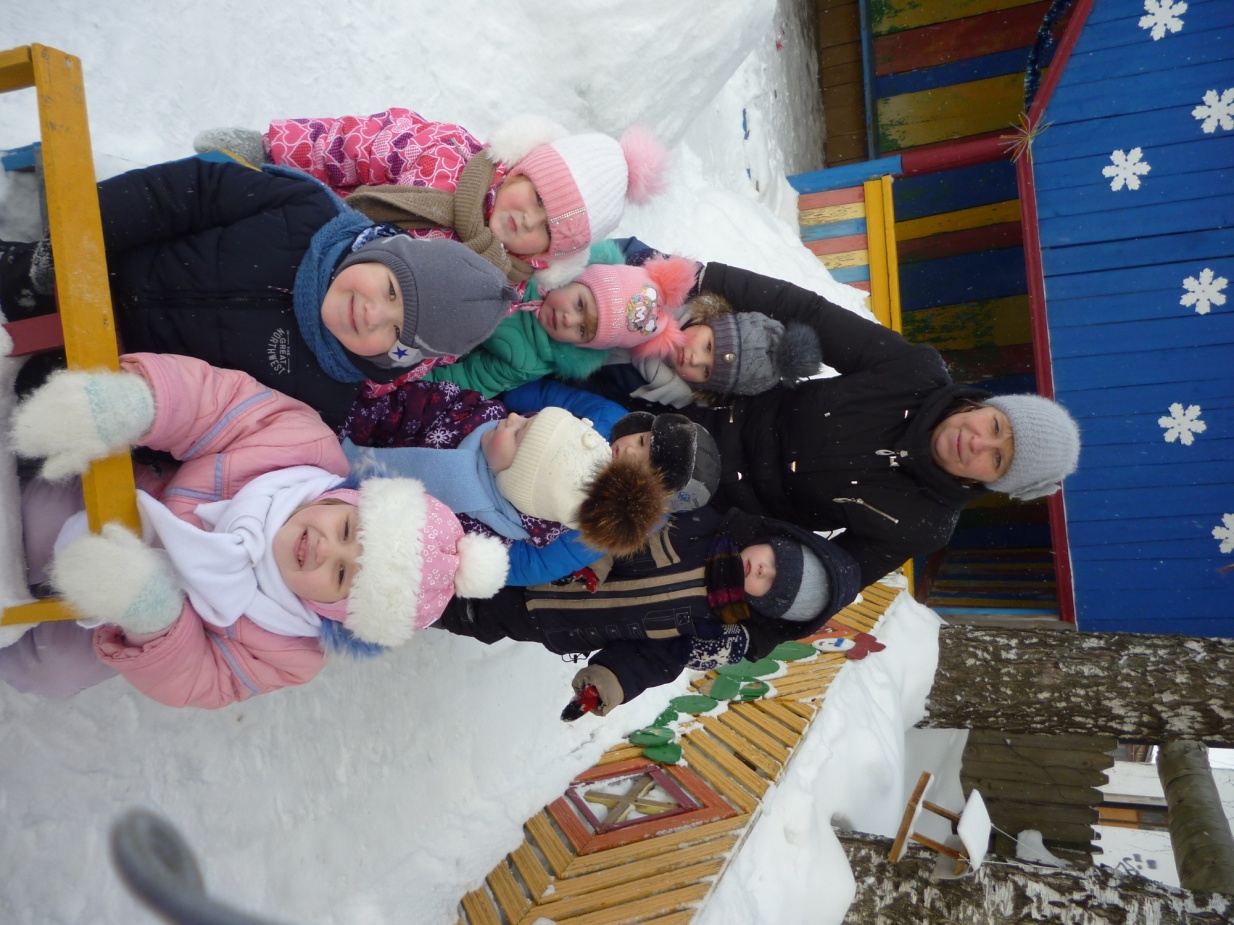 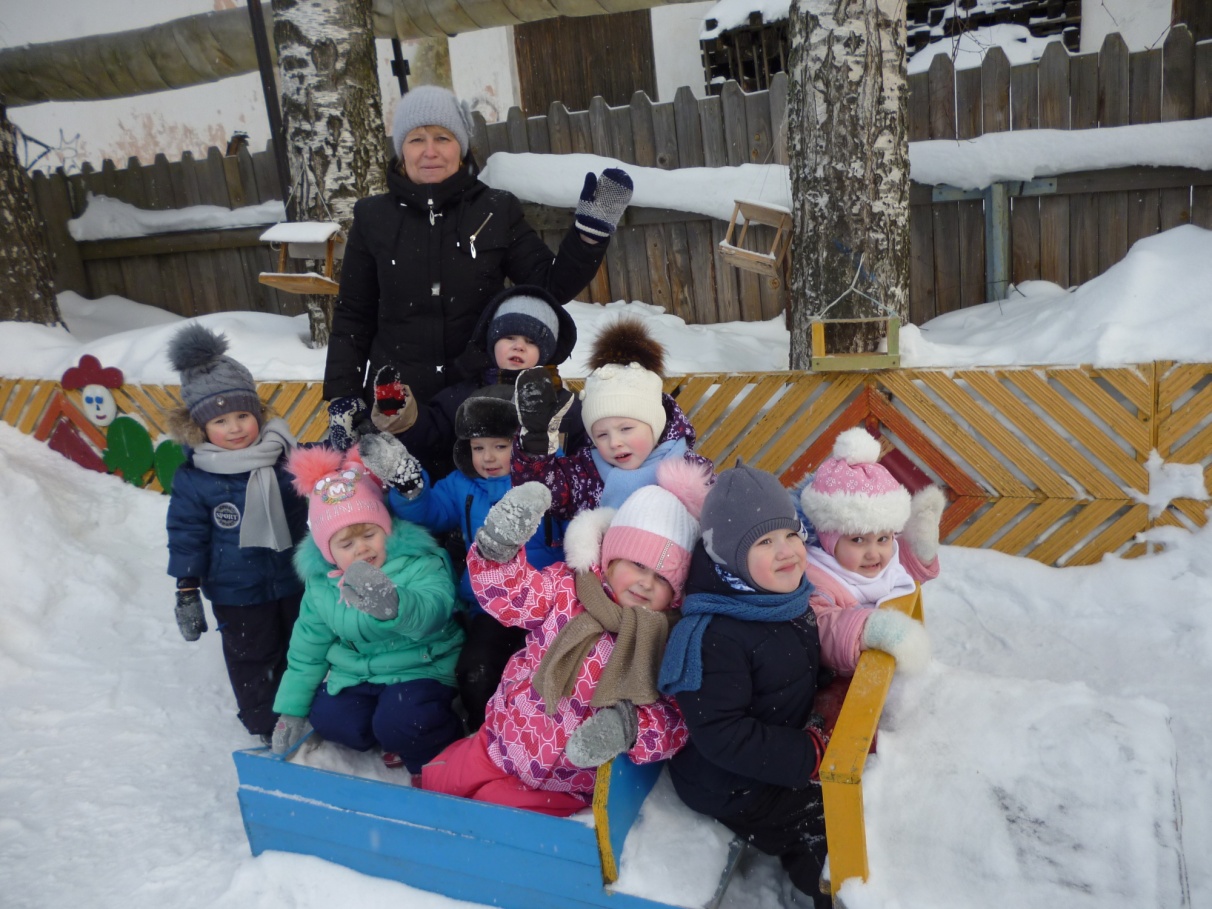 «Наблюдение за елью»
«Вот она какая 
  Елочка большая
  Шишки на макушке
  Как новогодние     игрушки»
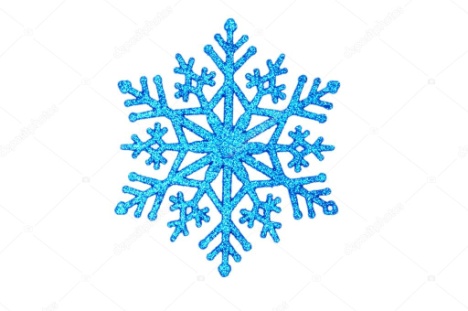 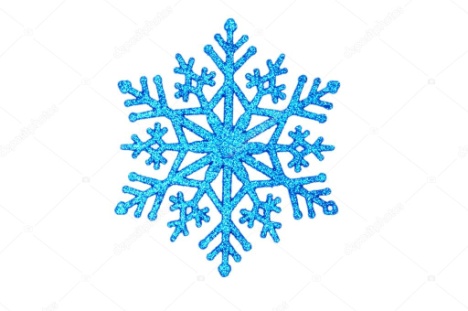 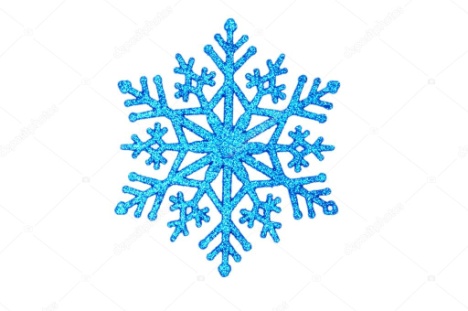 Экскурсия по территории детского сада.
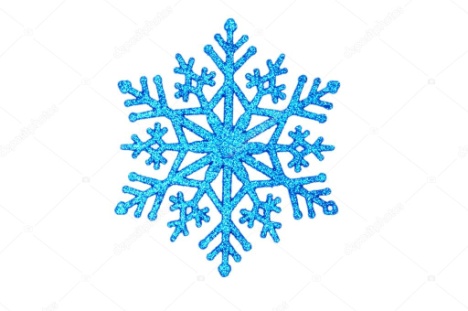 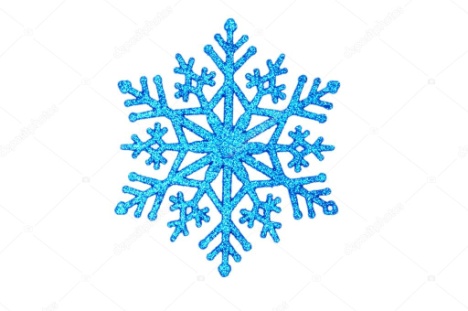 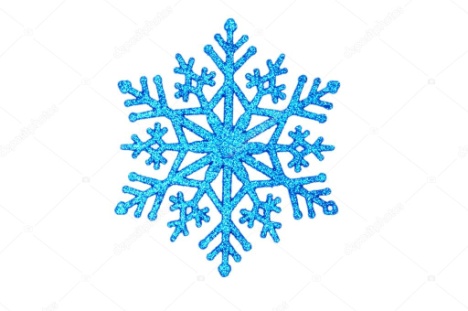 Я люблю свой детский сад
В нем полным-полно ребят.
Раз, два, три, четыре, пять…
Жаль, что всех не сосчитать.
Может сто их, может двести.
Хорошо, когда мы вместе!
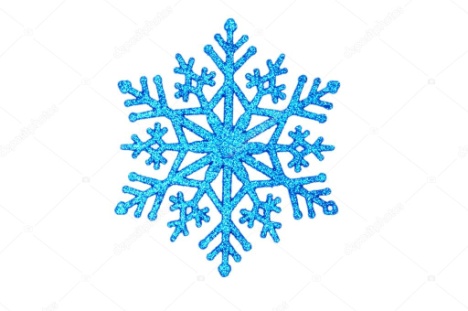 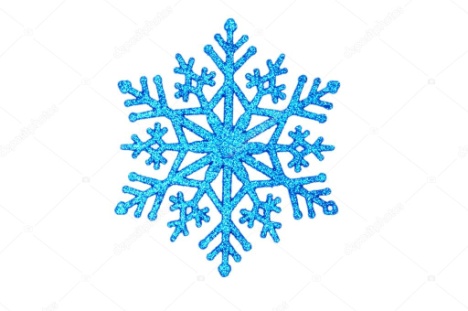 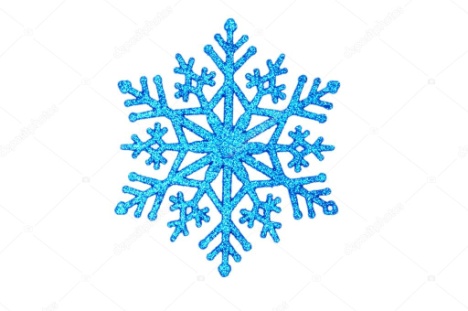 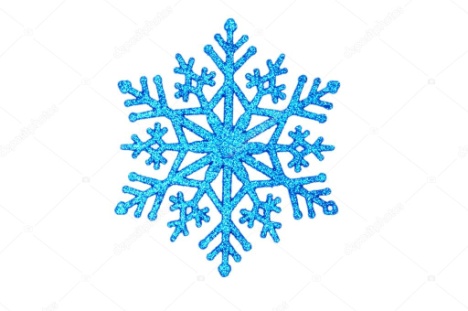 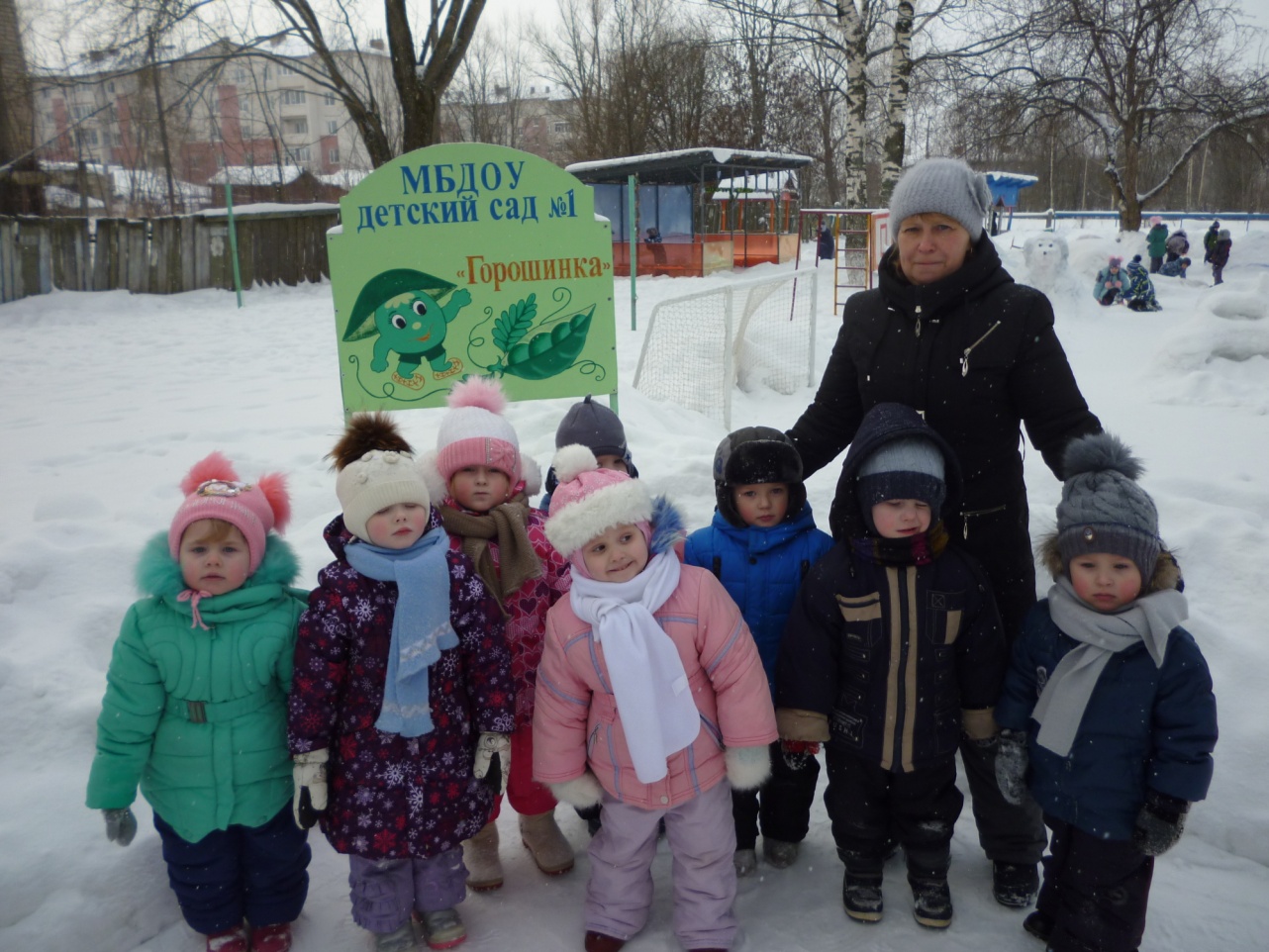 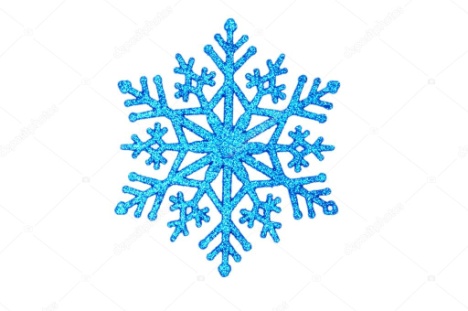